Leprosy nerve examination
Dr N. K. KANSAL
Associate Professor
Introduction
OSCE = objective structured clinical examination
OSPE = objective structured practical examination
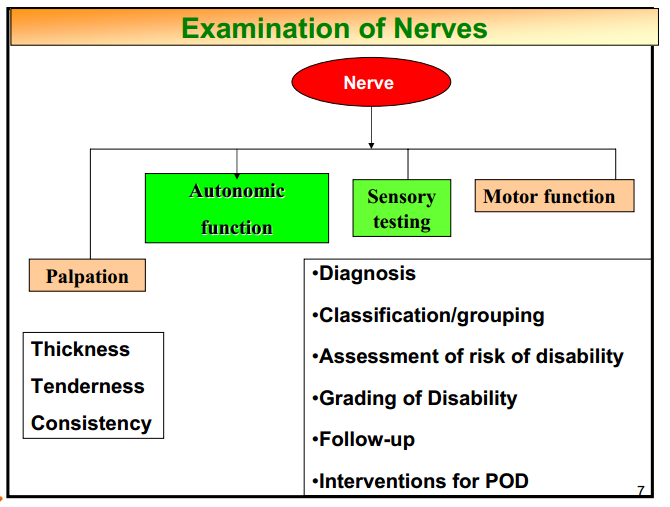 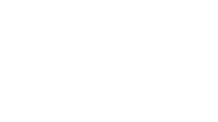 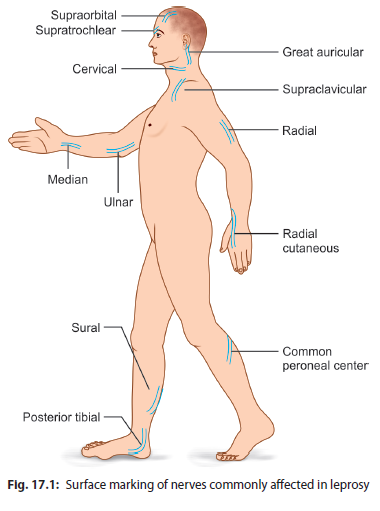 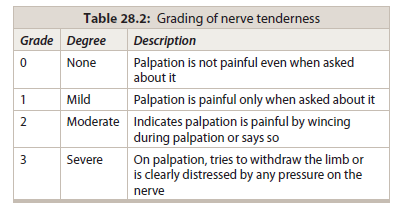 Procedure  for  palpation  of  a  nerve
Position the patient correctly. 

Locate the nerve correctly

Look at the patient’s face while palpating the nerve  gently with the pulp of the finger (not the tip of the finger) to elicit tenderness. 

Always palpate across the course of the nerve.
 
Feel along the nerve as far as possible in both directions.  A localized fluctuant and tender swelling may represent as nerve abscess.
Nerves on the two sides must be compared to detect any abnormality 

Besides nerve  trunk examination, examine area around / proximal to area of loss of sensation/  around  skin  lesion  for  thickening  of  cutaneous  nerves,  especially  those entering the skin lesions.
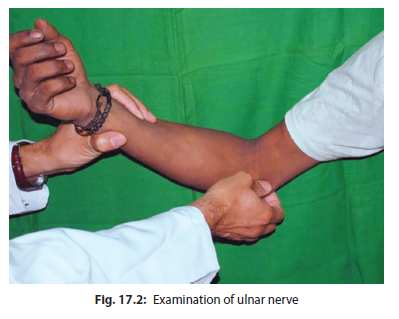 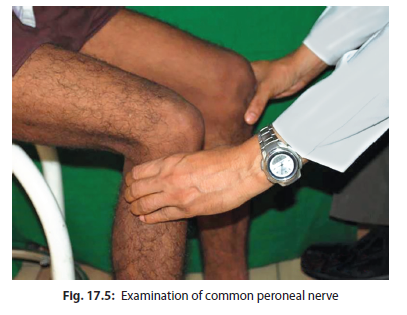 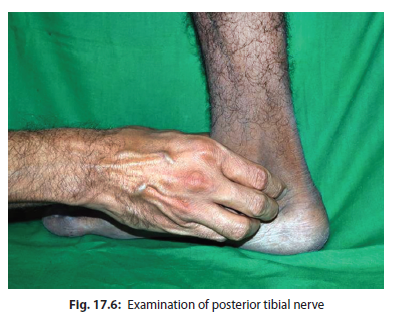 video
video
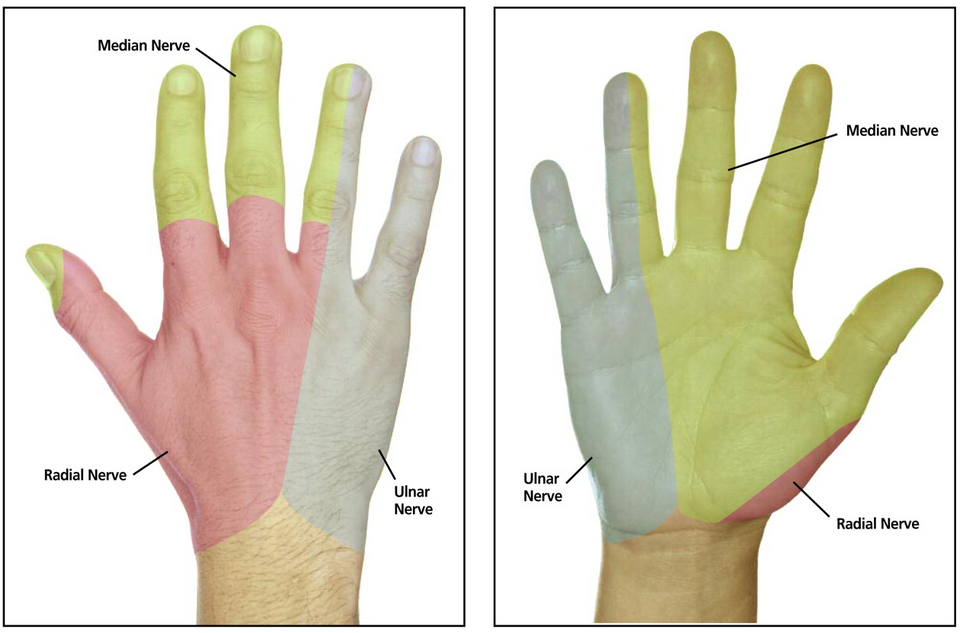 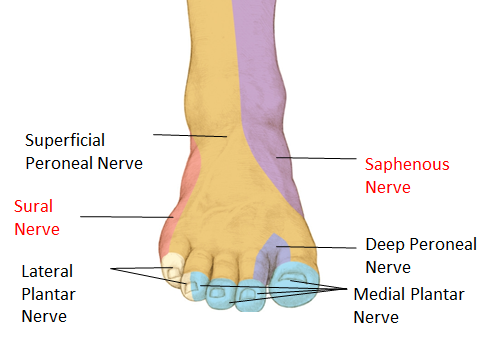